Romans 1:16, “For I am not ashamed of the gospel of Christ: for it is the power of God unto salvation to every one that believeth; to the Jew first, and also to the Greek.”
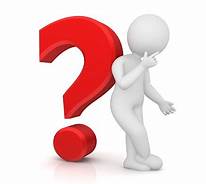 ARE WE ASHAMED?
PAUL WAS PERSUADED
Acts 26:19, “Whereupon, O king Agrippa, I was not disobedient unto the heavenly vision”
CHRIST DIED FOR US
Romans 5:3-6, “3 And not only so, but we glory in tribulations also: knowing that tribulation worketh patience; 4 And patience, experience; and experience, hope: 5 And hope maketh not ashamed; because the love of God is shed abroad in our hearts by the Holy Ghost which is given unto us. 6 For when we were yet without strength, in due time Christ died for the ungodly.”
TO COMFORT AND REJOICE
2 Corinthians 7:13-16, “13 Therefore we were comforted in your comfort: yea, and exceedingly the more joyed we for the joy of Titus, because his spirit was refreshed by you all. 14 For if I have boasted any thing to him of you, I am not ashamed; but as we spake all things to you in truth, even so our boasting, which I made before Titus, is found a truth. 15 And his inward affection is more abundant toward you, whilst he remembereth the obedience of you all, how with fear and trembling ye received him. 16 I rejoice therefore that I have confidence in you in all things.”
TO HOLD FAST
2 Timothy 1:12-14, “12 For the which cause I also suffer these things: nevertheless I am not ashamed: for I know whom I have believed, and am persuaded that he is able to keep that which I have committed unto him against that day. 13 Hold fast the form of sound words, which thou hast heard of me, in faith and love which is in Christ Jesus. 14 That good thing which was committed unto thee keep by the Holy Ghost which dwelleth in us.”
Hebrews 2:10-13, “10 For it became him, for whom are all things, and by whom are all things, in bringing many sons unto glory, to make the captain of their salvation perfect through sufferings. 11 For both he that sanctifieth and they who are sanctified are all of one: for which cause he is not ashamed to call them brethren, 12 Saying, I will declare thy name unto my brethren, in the midst of the church will I sing praise unto thee. 13 And again, I will put my trust in him. And again, Behold I and the children which God hath given me.”
A BETTER HOPE
Hebrews 11:16, “But now they desire a better country, that is, an heavenly: wherefore God is not ashamed to be called their God: for he hath prepared for them a city.”
Galatians 1:6-7, “6 I marvel that ye are so soon removed from him that called you into the grace of Christ unto another gospel: 7 Which is not another; but there be some that trouble you, and would pervert the gospel of Christ.”
THE GOSPEL
The word GOSPEL is mentioned over 100 times in the New Testament only. Beginning in Matthew 4:23. 
John mentions it in Revelation 14:1, 6, “1 And I looked, and, lo, a Lamb stood on the mount Sion … having his Father’s name written in their foreheads … 6 And I saw another angel fly in the midst of heaven, having the everlasting gospel to preach unto them that dwell on the earth, and to every nation, and kindred, and tongue, and people”
1 Corinthians 15:1-4, “1 Moreover, brethren, I declare unto you the gospel which I preached unto you, which also ye have received, and wherein ye stand; 2 By which also ye are saved, if ye keep in memory what I preached unto you, unless ye have believed in vain. 3 For I delivered unto you first of all that which I also received, how that Christ died for our sins according to the scriptures; 4 And that he was buried, and that he rose again the third day according to the scriptures”
OBEYING THE GOSPEL
Examples written of many obeying are all in Acts 2, 3, 8, 9, 10, 11, 16, 18, 19
Paul was persuaded; he spoke convincingly about his baptism to the Jews (Acts 22:6-16) and to King Agrippa and Festus(Acts 26:12-28).
TO BE CHRIST-LIKE
Acts 11:26, “And when he had found him, he brought him unto Antioch. And it came to pass, that a whole year they assembled themselves with the church, and taught much people. And the disciples were called CHRISTIANS first in Antioch.”
Acts 26:28, “Then Agrippa said unto Paul, Almost thou persuadest me to be a CHRISTIAN.”
1 Peter 4:16-17, “16 Yet if any man suffer as a CHRISTIAN, let him not be ashamed; but let him glorify God on this behalf. 17 For the time is come that judgment must begin at the house of God: and if it first begin at us, what shall the end be of them that obey not the gospel of God?”
HEAR, BELIEVE, REPENT, CONFESS, BE BAPTIZED, STAY FAITHFUL
Acts 2:37-39, 42, 47, “37 Now when they heard this, they were pricked in their heart, and said unto Peter and to the rest of the apostles, Men and brethren, what shall we do? 38 Then Peter said unto them, Repent, and be baptized every one of you in the name of Jesus Christ for the remission of sins, and ye shall receive the gift of the Holy Ghost. 39 For the promise is unto you, and to your children, and to all that are afar off, even as many as the Lord our God shall call … 42 And they continued stedfastly in the apostles' doctrine and fellowship, and in breaking of bread, and in prayers … 47 Praising God, and having favour with all the people. And the Lord added to the church daily such as should be saved.”